KĄ REIŠKIA BŪTI MANDAGIAM?
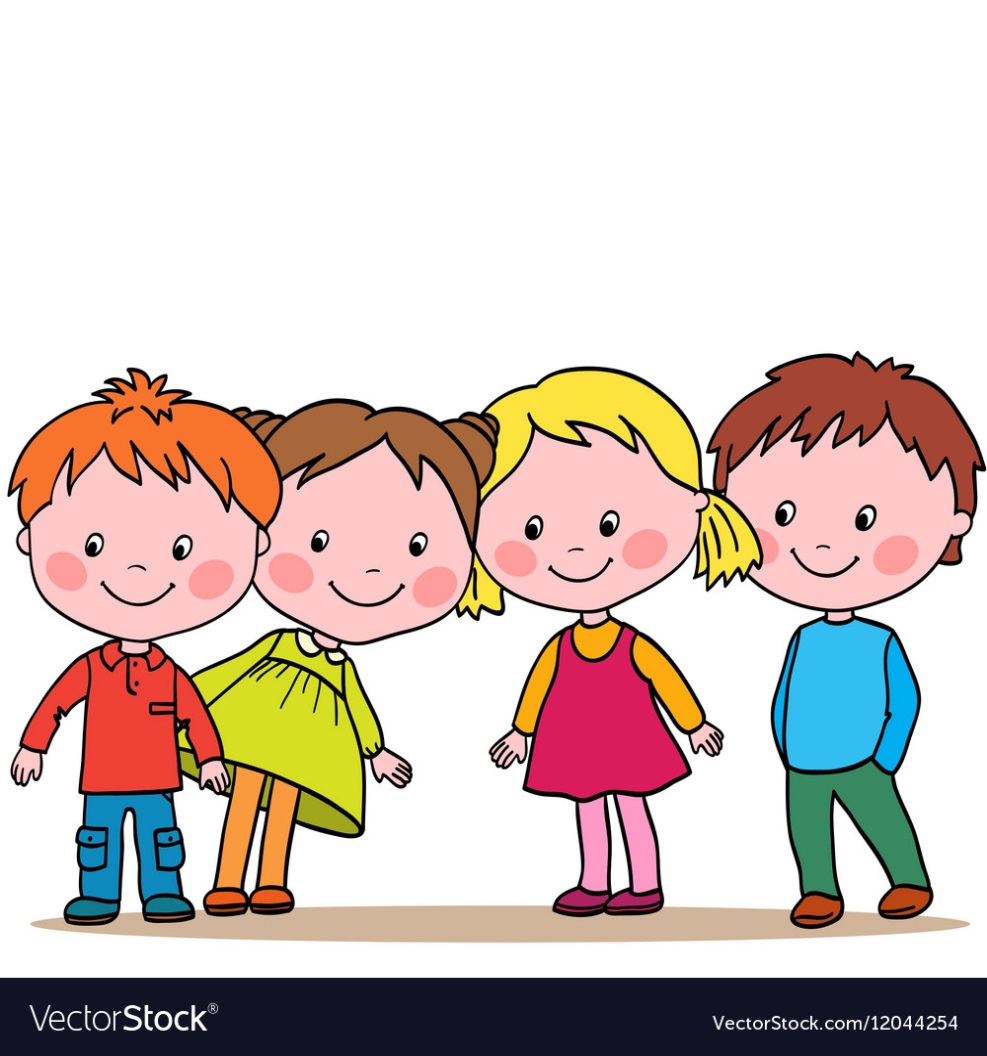 Kauno lopšelis- darželis „Liepaitė“Parengė mokytojos:
Aistė GuobėRasa Barvainienė
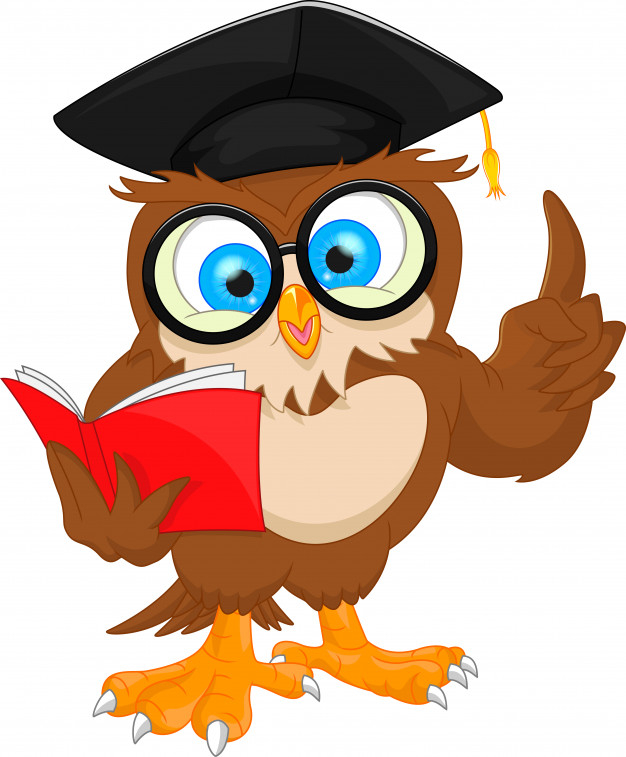 TIKSLAS:TOBULINTI VAIKŲ GEBĖJIMUS LAIKYTIS KALBOS ETIKETO: MANDAGIAI PASISVEIKINTI, ATSISVEIKINTI, ATSIPRAŠYTI, MANDAGIAI KREIPTIS Į BENDRAAMŽIUS IR SUAUGUSIUOSIUS.
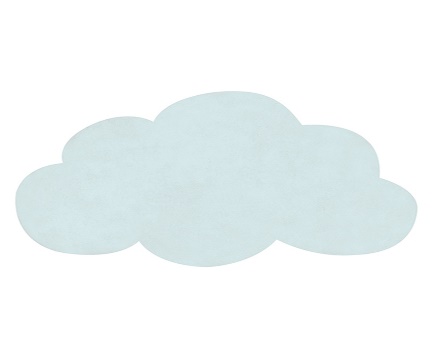 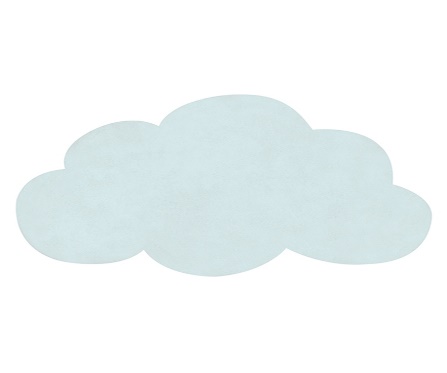 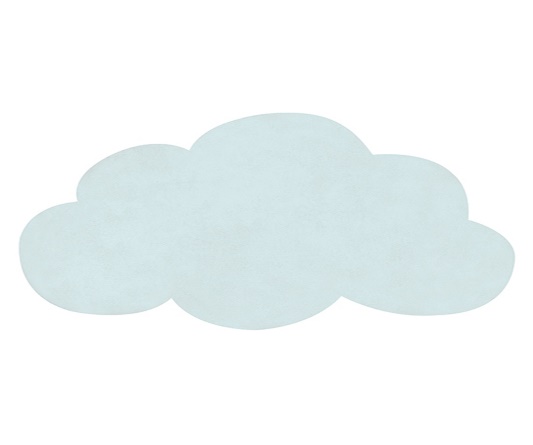 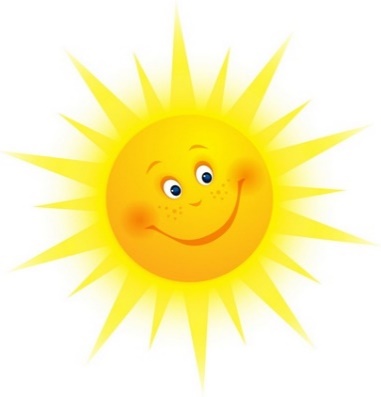 SVEIKI, VAIKAI, AŠ ESU PELĖDA LĖDA IR GYVENU MIŠKE. AŠ ESU MIŠKO GYVENTOJŲ MOKYTOJA. AŠ VISKĄ ŽINAU, NES SKAITAU DAUG KNYGŲ, KELIAUJU PO PASAULĮ. BE TO AŠ TURIU LABAI DAUG DRAUGŲ, ESU LABAI DRAUGIŠKA IR MANDAGI.
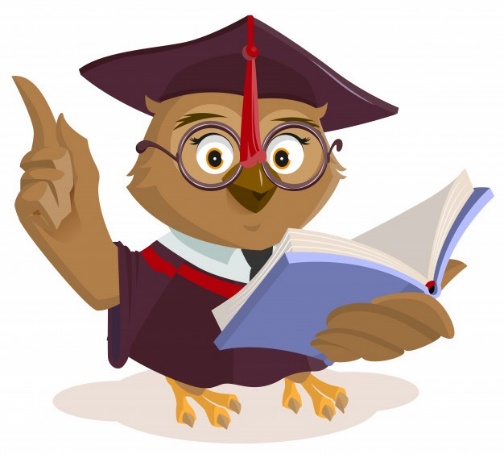 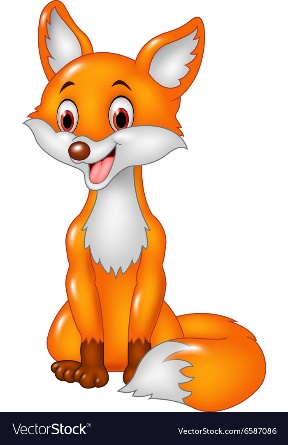 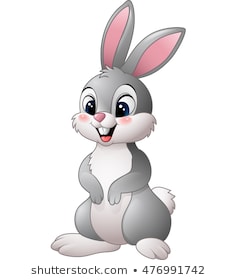 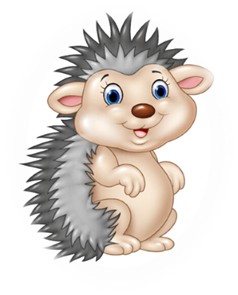 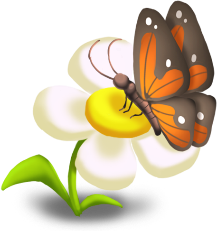 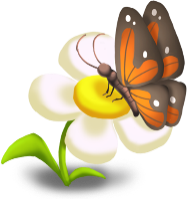 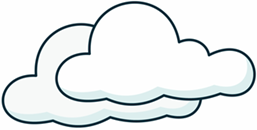 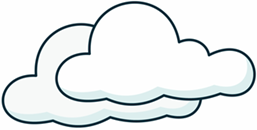 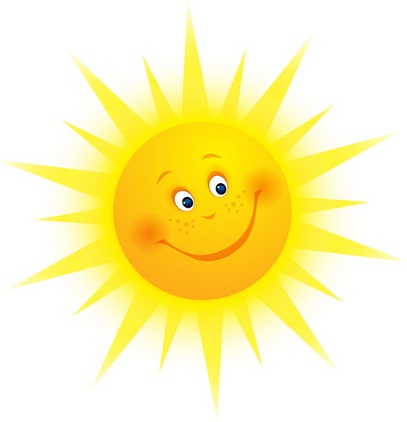 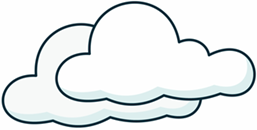 O JŪS ŽINOTE VAIKAI, KĄ REIŠKIA BŪTI MANDAGIAM? JEI NE,TAI ATIDŽIAI KLAUSYKITĖS.
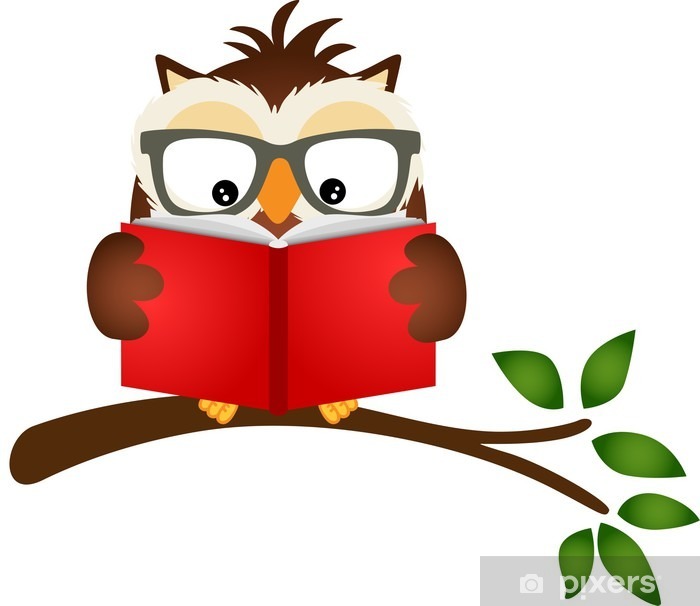 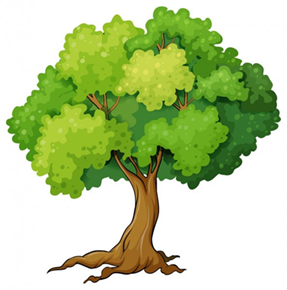 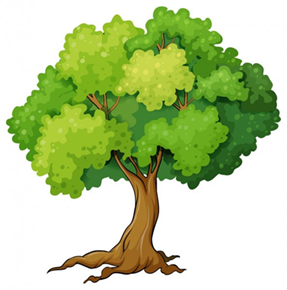 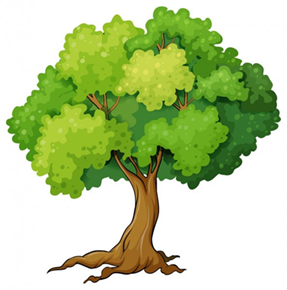 BŪTI MANDAGIAM REIKIA ĮPRASTI.BET PIRMIAUSIA REIKIA ŽINOTI ELGESIO TAISYKLES IR JŲ LAIKYTIS.
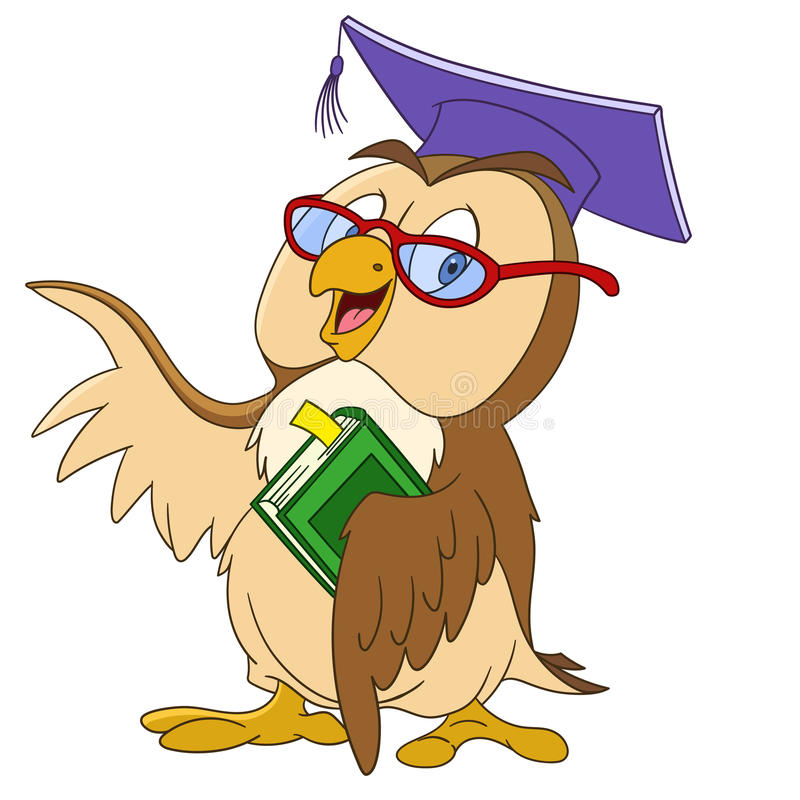 TAIGI MES KARTU PABANDYSIME IŠSIAIŠKINTI IR PRISIMINTI MANDAGUMO ABĖCĖLĘ.
TAISYKLIŲ REIKIA LAIKYTIS VISUR, TODĖL IR DABAR SUSITARKIME, KAD ATIDŽIAI KLAUSYSIS.
KADANGI MES NUOLATOS BENDRAUJAME SU ŽMONĖMIS, TAI TIESIOG 
PRIVALU:
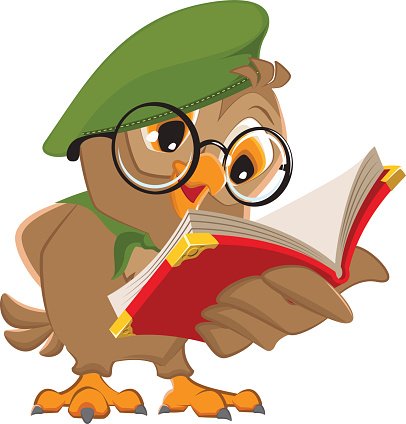 MANDAGUMAS
DĖMESYS VIENAS KITAM
ŠYPSENA
GERAS ŽODIS
MANDAGUMO ŽODELIUS SAKOME:
,,PRAŠAU“-KAI DUODI.
,,AČIŪ“-KAI GAUNI.
,LABAS RYTAS“, 
,,LABA DIENA“, 
,,LABAS VAKARAS“ ,,LABANAKTIS“ 

DRAUGAMS, TĖVELIAMS, MOKYTOJAMS…
,,ATSIPRAŠAU“-KAI NUSIČIAUDAI, ĮSKAUDINI, UŽGAUNI
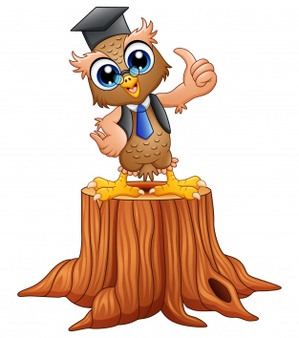 ,,GEROS DIENOS“, ,,GERO VAKARO“,
 ,,GERO SAVAITGALIO“-
KAI NORI PALINKĖTI.
,,VISO GERO“, ,,SUDIE“, ,,IKI PASIMATYMO“- KAI ATSISVEIKINI.
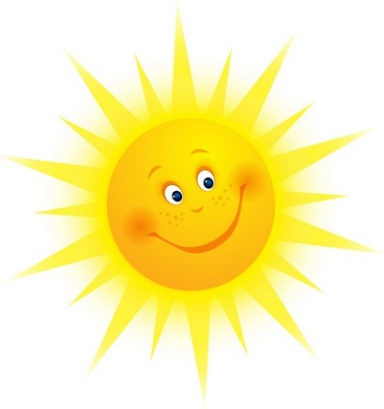 VISADA PRISIMINK:
LEISTI SAU NESILAIKYTI MANDAGUMO TAISYKLIŲ – TAI RODYTI SAVO TRŪKUMUS.
IŠAUKLĖTI ŽMONĖS GERBIA KITĄ, TODĖL VISUOMET YRA ATLAIDŪS, MALONŪS, MANDAGŪS, SUKALBAMI.
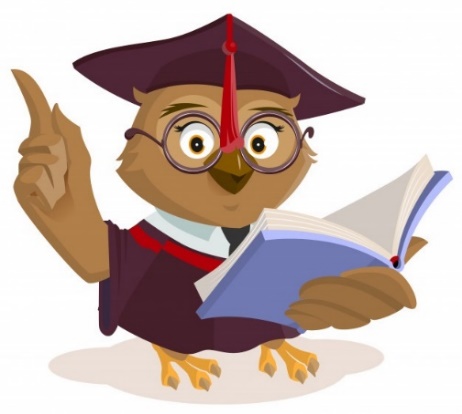 MANDAGIU ELGESIU GALIMA DAUG LAIMĖTI. MANDAGUMAS NIEKO NEKAINUOJA, O VISKĄ PAPERKA.
Mūsų širdys – tai durelės, Du žodeliai – jų rakteliai. Čia aš juodu parašau: Ačiū ir atsiprašau.
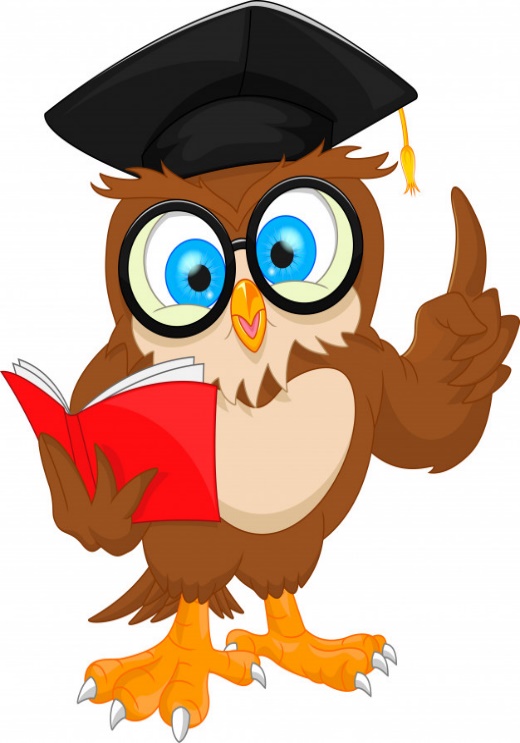 JUMS UŽDUOTIS. SUKURTI KETUREILĮ APIE MANDAGIUS ŽODELIUS IR SAVO KŪRYBĄ ĮLIUSTRUOTĮ.
Priemonės ir atlikimo technika pasirinktinai. Atliktus darbus nufotografuoja ir siunčia:
rasabarv72@gmail.com  
aisguob@gmail.com
AČIŪ, KAD ATIDŽIAI KLAUSEI. KELETAS UŽDUOTĖLIŲ TAU.
SUSKAIČIUOK, KIEK ŽODYJE YRA RAIDELIŲ?
SUSKAIČIUOK, KIEK ŽODYJE YRA RAIDŽIŲ ?
UŽ KĄ SAKOME AČIŪ?
(NUSPALVINK GYVŪNĖLIUS SU TINKAMAIS ATSAKYMAIS)
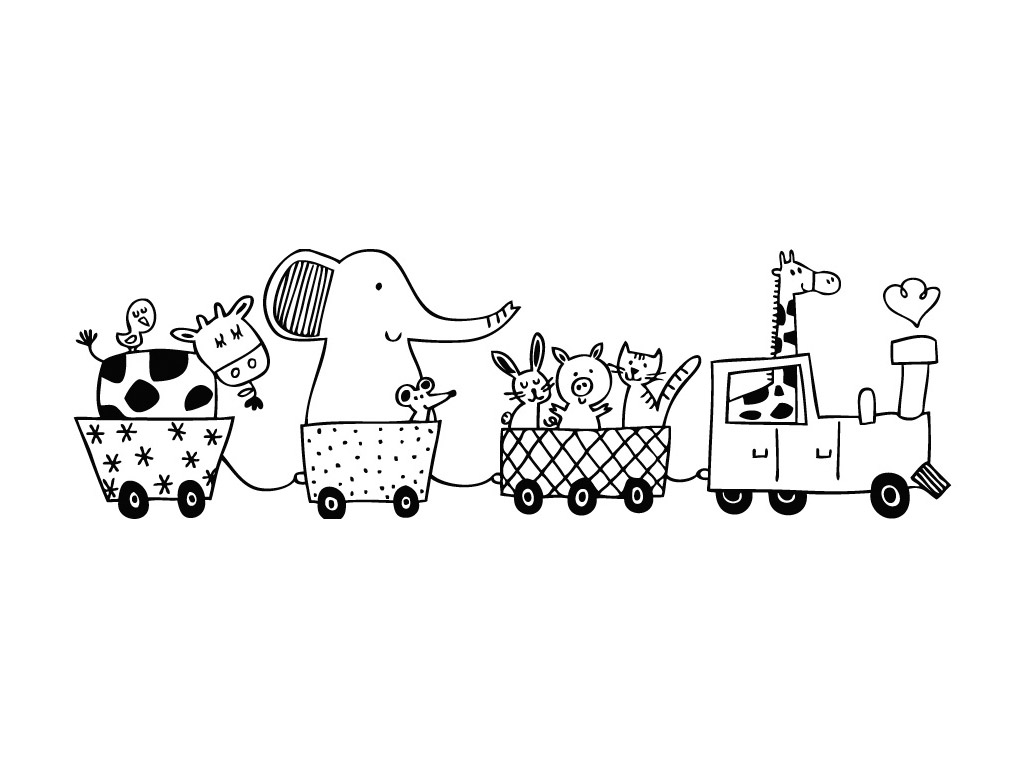 Už dėmesį
Už prekes parduotuvėje
Už pagalbą
Už gerą žodį
KADA SAKOME ŽODĮ ,,PRAŠAU“?(PAVEISLĖLIUS SU TEISINGAIS ATSAKYMAIS NUSPALVINK)                                                                                                                                                     KAI GAUNAME DOVANŲ                                                                      KAI NORIME PAGALBOSKAI NORIME MYLIMO ŽAISLO
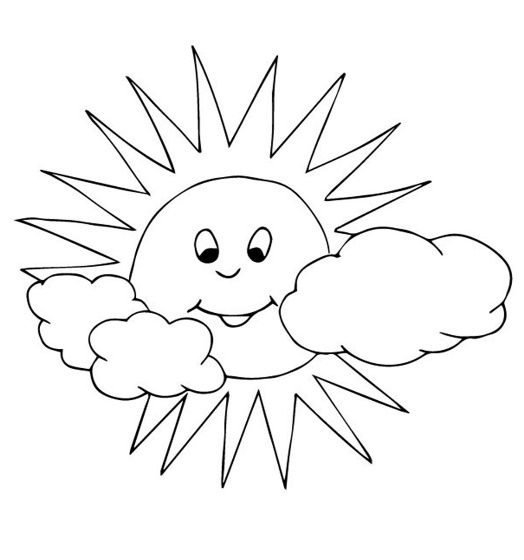 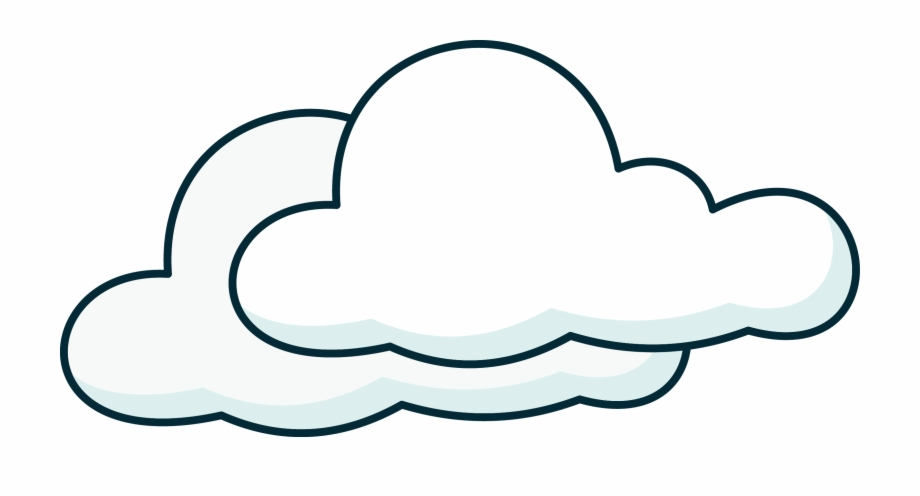 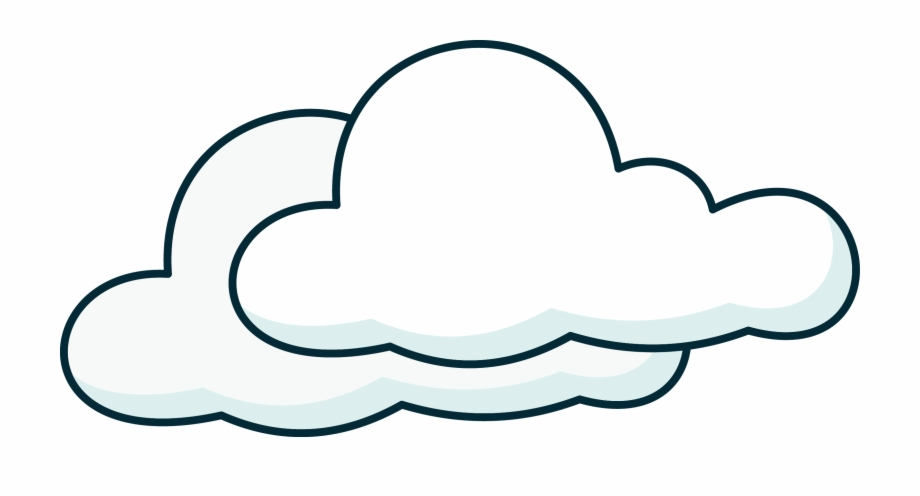 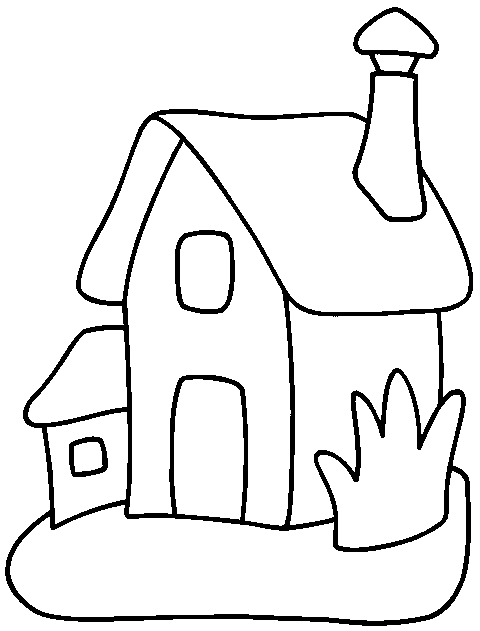 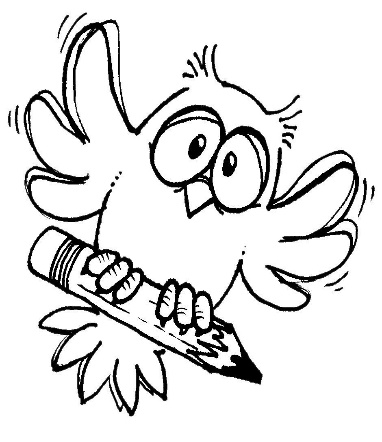 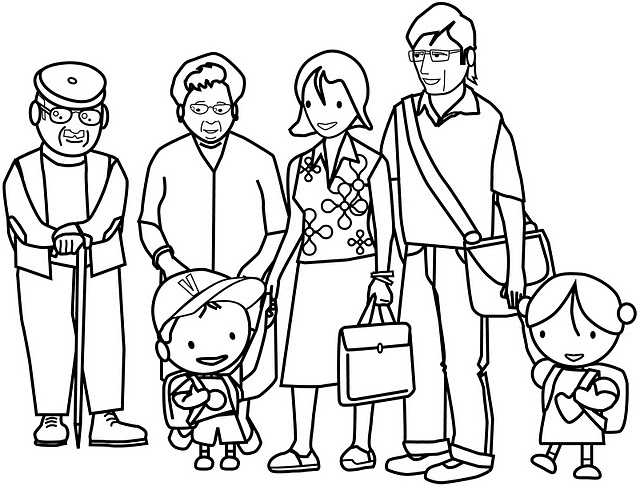 KAI NORIME,KAD DRAUGAI UŽEITŲ Į SVEČIUS
KAI NORIME, KAD DRAUGAI ARBA TĖVELIAI, EITŲ PASIVAIKČIOTI, PAŽAISTI.
KADA SAKOME ŽODĮ ,,ATSIPRAŠAU“?(NUSPALVINK ORO BALIONUS, KURIE SKRAIDINA TEISINGĄ ATSAKYMĄ)
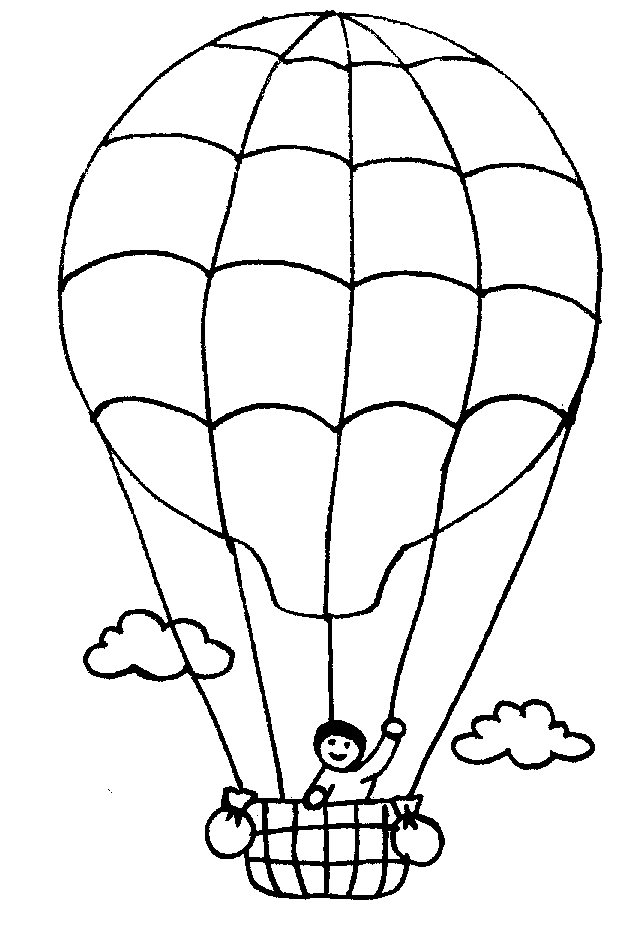 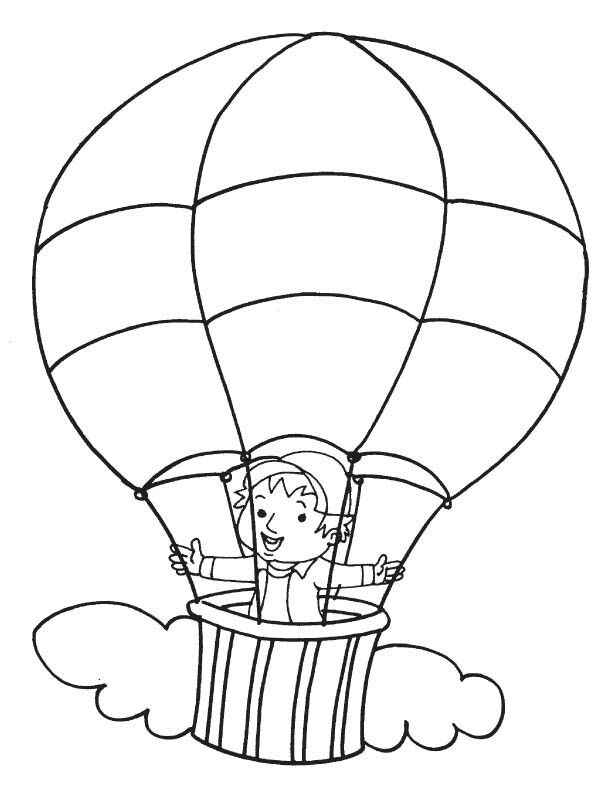 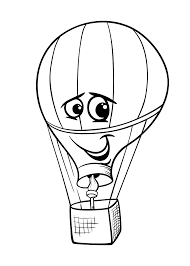 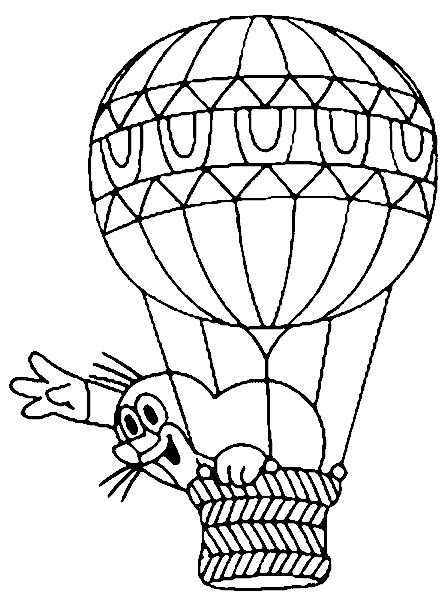 KAI GAUNU DOVANŲ
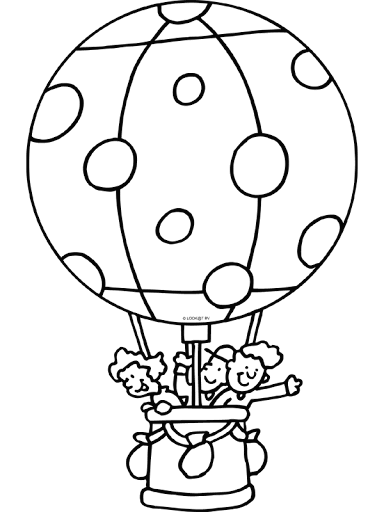 KAI NORIU KO NORS PAKLAUSTI
JEI NORIU ĮSITERPTI Į POKALBĮ
KAI KĄ NORS UŽGAUNU, PASTUMIU, UŽKLIUDAU
KAI ĮŽEIDŽIŲ ŽMOGŲ
KURIAM PAVEIKSLĖLIUI PRISKIRTUM ATITINKAMUS ŽODŽIUS?
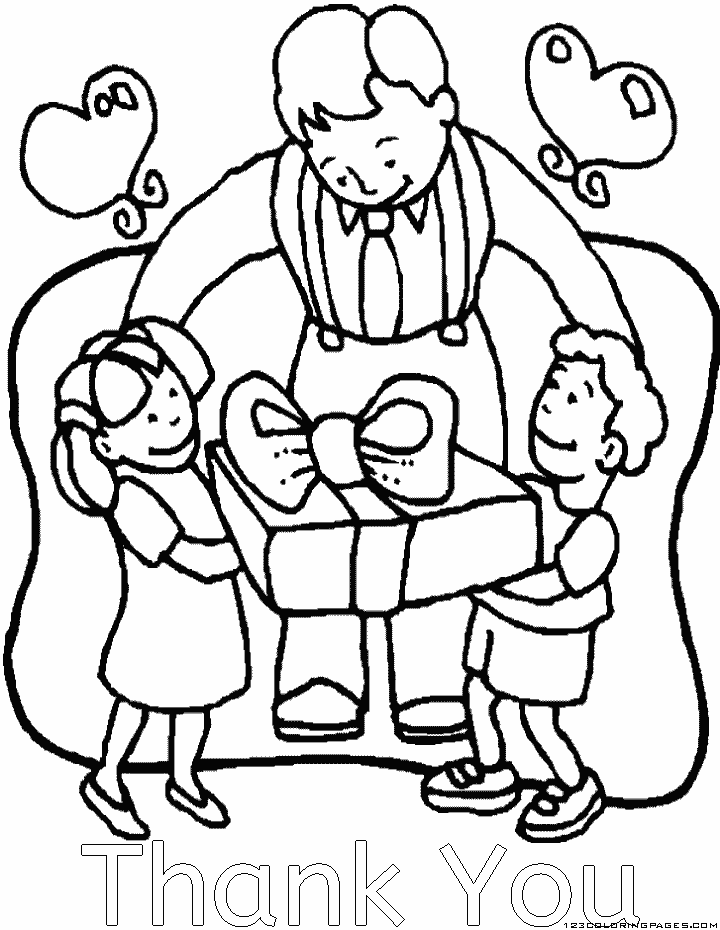 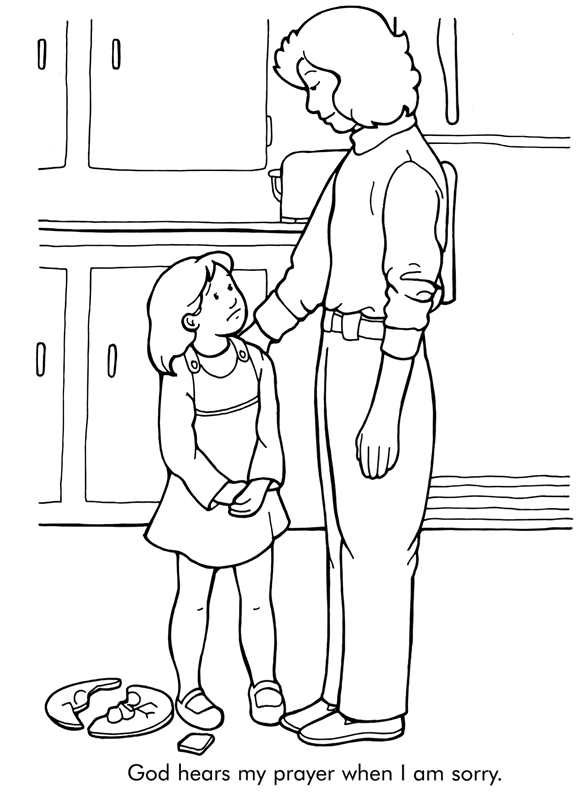 ,,LABAS“
,,SUDIE“
,,AČIŪ“
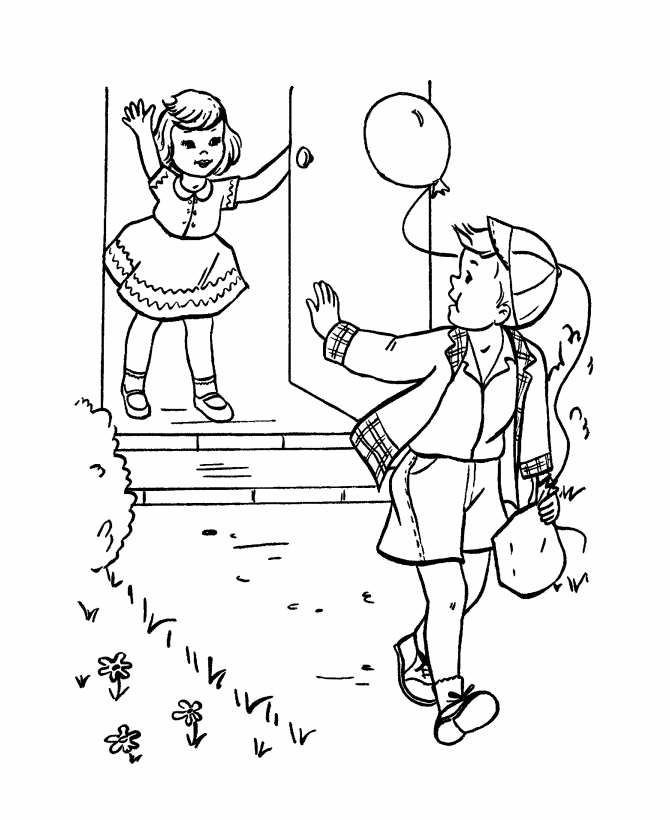 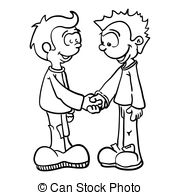 ,,ATSIPRAŠAU“
,,LABANAKTIS“
AR JŪS MATĖTE JO ŠYPSENĄ PLAČIĄ?AR GIRDĖJOT JO DĖKUI IR AČIŪ?MANDAGUSIS DĖKOJA PAVALGĘS.MANDAGIAI IR PRIEŠ MIEGĄ JIS ELGIAS.JIS LAIMINGOS KELIONĖS PALINKI,IR VISI SAU KELIAUJA LAIMINGI...JIS PATS PIRMAS SUTEIKIA PAGALBĄ,PASISVEIKINA, UŽVEDA KALBĄ.JIS ŽAVUS! JIS TIESIOG DŽENTELMENAS!MANDAGIAM BŪTI DIDELIS MENAS.O GERUMAS-NORS DĖK PRIE ŽAIZDOS,JIS TAVĘS NEUŽGAUS NIEKADOS!NEIŠJUOKS, NESUPEIKS, NEĮŽEISIR, PAKALBINĘS ŽODŽIAIS GRAŽIAIS,ATSISVEIKINS PASAKĘS SUDIE.KOKS JO VARDAS? KOKIA PAVARDĖ?


 ---------------------------- 
(Tavo vardas, pavardė)
DIPLOMAS
JEI MANAI, KAD TAI GALĖTŲ BŪTI TAVO VARDAS IR PAVARDĖ. TAI TU GAUNI PELĖDOS LĖDOS MANDAGAUS ELGESIO DIPLOMĄ.
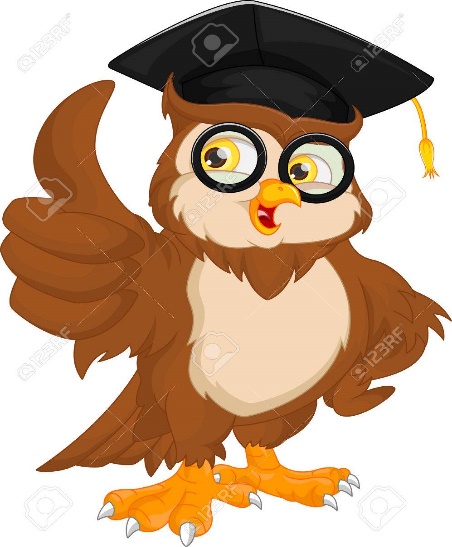 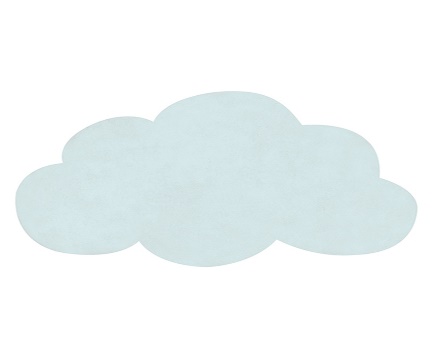 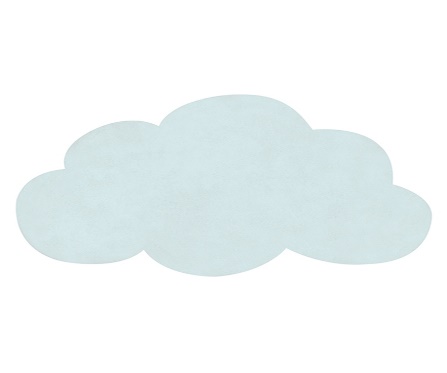 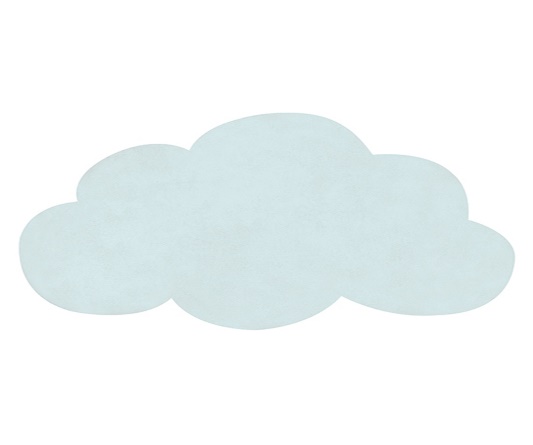 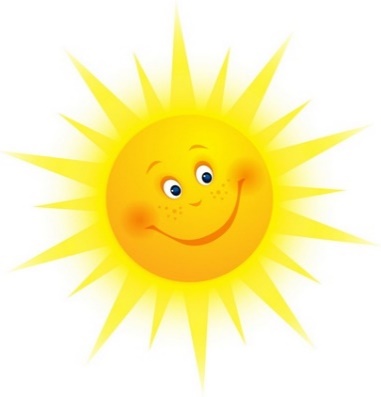 AČIŪ TAU IR TAVO TĖVELIAMS UŽ                ŠAUNIAI ATLIKTAS                 UŽDUOTĖLES!
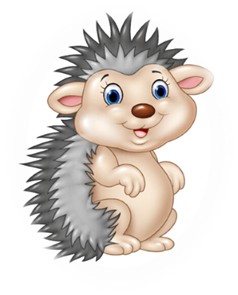 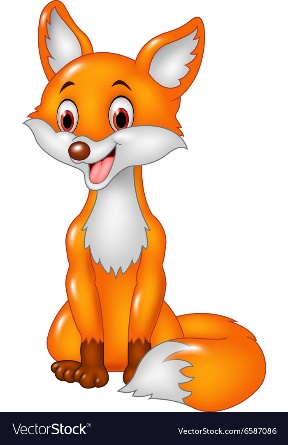 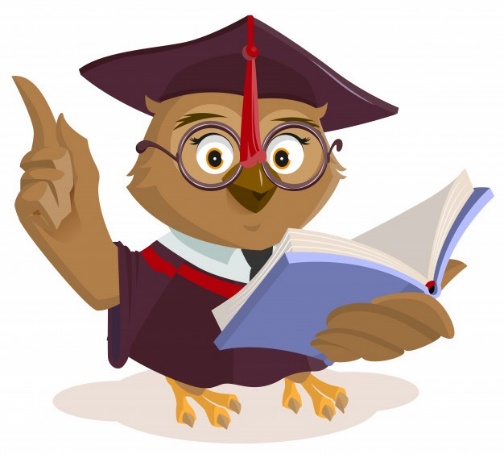 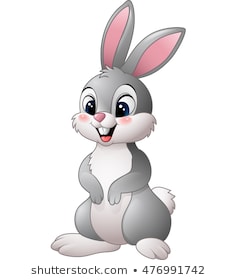 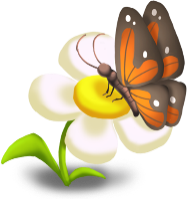 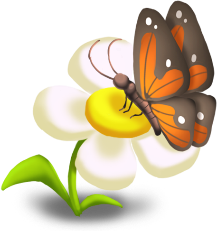